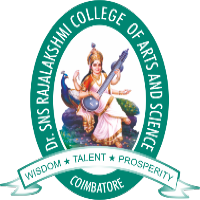 DR SNSRCAS, CBE Introduction to Digital Forensics21PCA213 I MCA  ODD SEMUNIT IV evaluate and secure the crime scene.
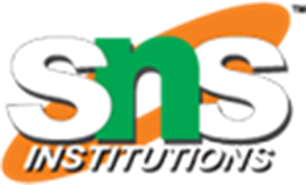 26-Nov-23
Mathiazhagan P -Assistant Professor - Computer Application Drsnsrcas
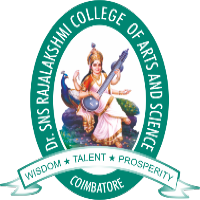 evaluate and secure the crime scene.
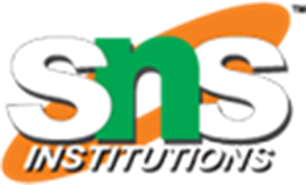 Evaluating and securing a crime scene is crucial for preserving evidence and ensuring a thorough investigation. Here are key steps to consider:
Ensure Safety:
Prioritize the safety of yourself, your team, and any potential witnesses.
Identify and address any immediate dangers or hazards.
Request medical assistance for injured individuals if necessary.
Establish Boundaries:
Define the perimeter of the crime scene to prevent contamination and unauthorized access.
Use physical barriers (e.g., tape, cones) to cordon off the area.
Designate specific entry and exit points for authorized personnel.
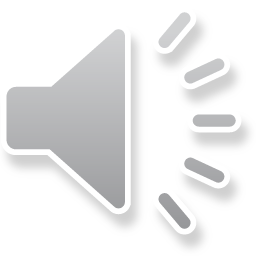 26-Nov-23
Mathiazhagan P -Assistant Professor - Computer Application Drsnsrcas
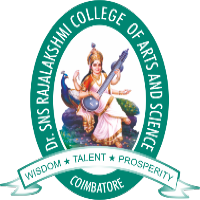 evaluate and secure the crime scene.
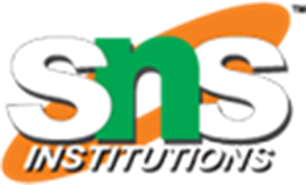 Document the Scene:
Take overall photographs of the scene before any alterations are made.
Create a rough sketch of the crime scene, noting the locations of evidence, victims, and other relevant details.
Document the scene with detailed photographs, capturing all angles and perspectives.
Collect Evidence:
Identify and collect physical evidence, such as weapons, clothing, and personal belongings.
Use proper techniques and tools (e.g., gloves, tweezers) to avoid contaminating evidence.
Package and label each piece of evidence, maintaining the chain of custody.
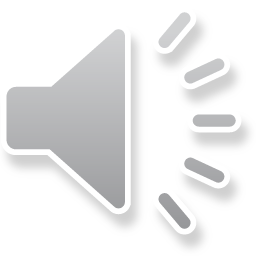 26-Nov-23
Mathiazhagan P -Assistant Professor - Computer Application Drsnsrcas
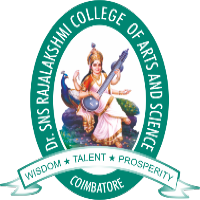 evaluate and secure the crime scene.
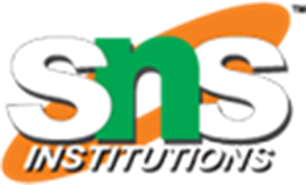 Document Conditions:
Note environmental conditions (e.g., weather, lighting) that may affect evidence.
Record the time and date of your arrival and any changes that occur during the investigation.
Interview Witnesses:
Interview witnesses as soon as possible to gather their initial observations.
Obtain contact information for follow-up interviews or additional information.
Search for Additional Evidence:
Conduct a systematic search of the entire crime scene, considering both obvious and hidden areas.
Document the locations of any additional evidence discovered.
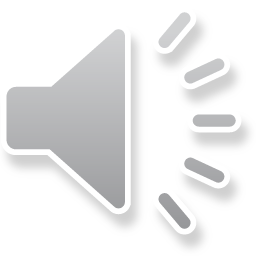 26-Nov-23
Mathiazhagan P -Assistant Professor - Computer Application Drsnsrcas
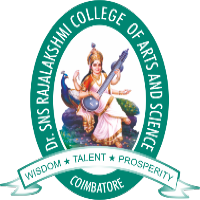 evaluate and secure the crime scene.
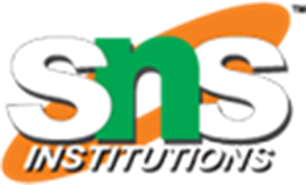 Collaborate with Experts:
Consult with forensic experts, if necessary, to analyze specific types of evidence (e.g., DNA, ballistics).
Record and Report:
Keep detailed records of your actions, observations, and decisions.
Prepare a comprehensive crime scene report detailing the procedures followed, evidence collected, and the overall condition of the scene.
Remember, the specific procedures may vary depending on the nature of the crime and the jurisdiction. Always follow the guidelines and protocols established by your law enforcement agency or forensic team. Additionally, consider seeking the expertise of crime scene investigators and forensic specialists to ensure a thorough and accurate evaluation of the scene.
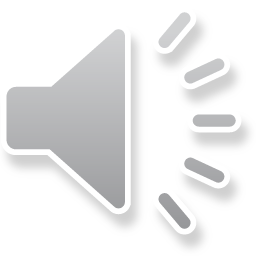 26-Nov-23
Mathiazhagan P -Assistant Professor - Computer Application Drsnsrcas
THANK YOU
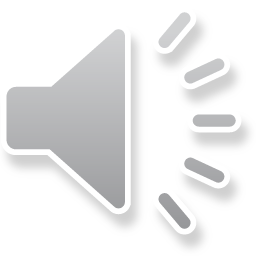 26-Nov-23
Mathiazhagan P -Assistant Professor - Computer Application Drsnsrcas